ZONING!
This presentation is going to show you why it is important to know the zoning of a lot of land and the steps to take in finding the zoning.
Zoning lets you know what type of housing can go on a certain lot of land. 
Why is it important? 
It lets you know if the house you plan on putting on the land is acceptable or not before you buy the land.
Step 1
Find address or pin/parcel number
Steps in finding the address or pin/parcel number
Go to “search for lots” at www.findyourlots.net 
Click on the state you wish to search
On the next page enter the county, home type, price range, and zip code 
And click search
Locate the land you want to find out about
(lots can also be found on other Realtor Websites)
Get the address and/or pin number
Step 2If no address or pin number is found
Step 2
Go to the Local County GIS (Geographic Information System) Website
Locate the lot of land on the GIS website
If no address or Pin number is found on the selected lot of land then select a lot near it and get the address from it.
step 3
Go to the local county website
Go to the planning/zoning department 
Find the planning/zoning director’s number 
Contact the director and give them the pin number and ask about the zoning for the particular lot of land 
Get the proof you can put that type of housing on that property in writing
The End
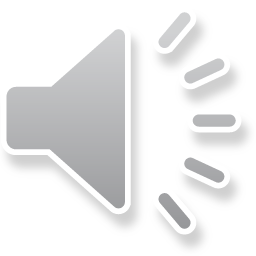 This presentation was brought to you by Nick Blake & Kanah Thomas.